Future Plans
Tiziana Ferrari
EGI-InSPIRE Director at EGI.eu
Tiziana.Ferrari@egi.eu
Outline
Vision
Strategy 2015-2018
Future Plans
2
2-3 July 2014
Open Science Commons
Easy access to knowledge and expertise to address challenges in education and research
a flexible and dynamic ecosystem providing integrated services through interoperable infrastructures
observations, results, applications of scientific activities available for anyone to use and reuse
Future Plans
3
2-3 July 2014
Vision for 2020
By 2020, European researchers will be able to:
single point of contact for obtaining the necessary ICT services (operationally integrated, interoperable), the related capacity and support from the various e-Infrastructures (including commercial providers)
Provide the best consultancy to understand the services they need or to support developing new solutions to perform their digital research
Freely discover, access, share, use, re-use research outputs (publications, data, software, workflows, …)
Open Science Commons
Future Plans
4
2-3 July 2014
e-Infrastructure/RI Commons:Challenges
Fragmentation of e-Infrastructures 
At different levels: technology, operations of core infrastructure services, policies, access mechanisms, provisioning
Separation of data and computing
Fragmentation of RIs
No coordinated provisioning of common ICT services, duplication, no sharing of operations costs
Fragmentation of e-Infrastructures and RIs
Lack of co-development, trust, joint provisioning
Future Plans
5
2-3 July 2014
e-Infrastructure/RI Commons:Plans 1/3
A common e-Infrastructure “backbone” of services
E-Infrastructure/RI coordinated capacity procurement and management 
E-Infrastructure services
RI-specific services
One market place of services  EGI Market Place
including publicly funded and commercial providers 
Common policies for access
Future Plans
6
2-3 July 2014
e-Infrastructure/RI Commons:Plans 2/3
Development of the EGI Core Infrastructure Platform and evolution towards e-Commons
AAI  wider adoption of federated IDM
Requirements, policy, experimentation, adoption
Permanent ID infrastructure  Adoption of one Handle System for discoverability of open data
Service Registry  discoverability of services
Accounting, monitoring
Technical, policy and operations harmonization including security operations
Future Plans
7
2-3 July 2014
e-Infrastructure/RI Commons:Plans 3/3
Sustainability
RI and e-Infrastructure business models for Capital and Operations Expenditure
Economies of scale in capacity planning, joint procurement, sharing
National and European integrated roadmap
Services for transnational access and related business model
Future Plans
8
2-3 July 2014
Open Data Commons:Challenges
Lack of a certified pan-European distributed archiving facility integrated with an environment for testing/deployment of applications for reuse of open data 
Accessible to all, federating existing facilities
Lack of easy to use domain-specific metadata ingestion services
Future Plans
9
2-3 July 2014
Open Data Commons:Plans
Develop a Federated Open Data Solution 
Integrated with a federated European community-cloud IaaS and its consolidation
Co-locating and federating open data and higher-level services on cloud
Including EUDAT capabilities and long-term data preservation services
Certification of data archives
Data Accounting
Collaboration with RDA
Open data value chain, SMEs and Industry
Future Plans
10
2-3 July 2014
Knowledge Commons:Challenges
Different organizations providing support to open data, data management planning, HTC and cloud, HPC
Lack of integrated competence centres for data, HTC, cloud
No one-stop shop for user communities
Lack of coordination of training programmes
Future Plans
11
2-3 July 2014
Knowledge Commons:Plans
Distributed Competence Centre
Integrated Centres of Excellence for Data, HTC and Cloud, HPC
Coordinated training programme
With participation of research communities/RIs
Knowledge transfer including private sector
Future Plans
12
2-3 July 2014
User Engagement and Innovation
Co-development to ensure user-driven technical innovation	
Use case calls (coordinated together by e-Infrastructures)
Integrated actions promoting the adoption of
The adoption of Standards
The adoption of e-Infrastructure services
Developing cost models
Contributing to the operations costs
Future Plans
13
2-3 July 2014
Strategy & Business Development
Strategic planning and execution periodic revision
Evolution of EGI as a open Market Place
Support free-at-point/pay-for use
Catalogue for services, software, data, etc
Automation of service requests management
Integration in other market places/catalogues
E.g., Helix Nebula, GEANT Cloud Catalogue
Analysis of Procurement schemes
E.g., PCP, PPI
SME and Industry engagement
SME/Industry as providers of services for the ERA
SME/Industry for the exploitation of research results
Future Plans
14
2-3 July 2014
Summary
e-Infrastructure and RI Commons
Knowledge Commons
Open Data Commons
User engagement 
Business Development
Future Plans
15
2-3 July 2014
Questions
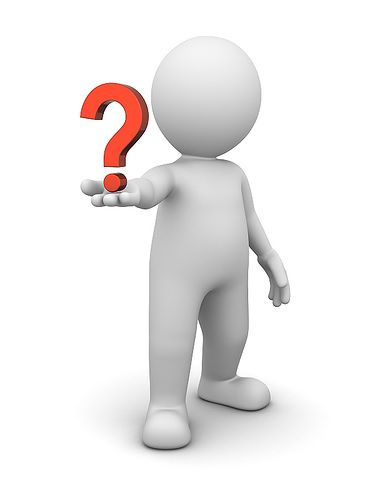 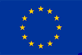 Members of the EGI-InSPIRE collaboration thank the EC for supporting EGI
Future Plans
16
2-3 July 2014